Radiative processes in the atmosphere
Krzysztof Markowicz
Institute of Geophysics, University of Warsaw
kmark@igf.fuw.edu.pl
Introduction
This paragraph will provide an introduction to the radiative transfer equation. 
Although the case of the atmosphere will be considered, the transfer equation is universal and valid in other media such as water (ocean optics). 
In the previous paragraphs, we discussed absorption, scattering and emission processes, which were described for single molecules or atoms. 
We will now consider how to describe radiation passing through a layer of air containing a large number of particles. 
We will assume that they are randomly distributed in space (described by a Poisson distribution).
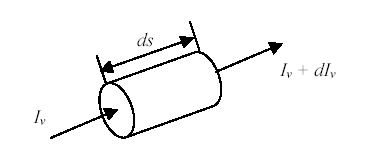 Lambert law
Extinction is the fundamental process that determines the attenuation of radiation passing through a given material medium. 
The change in radiance dI along the path distance ds is empirically related to the incident radiation I  Lambert's law of extinction


where ext is the extinction coefficient [1/m], which depends on the wavelength. 
Radiation extinction involves the processes of absorption and scattering. Both processes lead to the removal of photons from the original beam, with photons being absorbed in the former and scattered out of the original propagation direction in the latter.
Optical properties
The extinction coefficient is thus related to the absorption coefficient abs and scattering scat by the formula  
The fundamental dimensionless parameter for radiative transfer is the optical thickness  defined for radiation propagating vertically in the atmosphere as  
In addition, the previously defined active cross section for extinction ext is related to the extinction coefficient when the medium consists of identical particles of concentration N[m-3] by the formula 
Similarly, the effective active cross section Qe of particles with radius a   
Analogous formulae apply to the absorption and scattering coefficients.
Lambert-Beer law
Lambert's law is the simplest form of the radiative transfer equation, which we will write as


Its solution is called Beer's law and determines the exponential decay of radiation in a material medium.


This solution is one of the more common and simplest forms of solving the radiative transfer equation for direct solar radiation. 
It is often used in remote sensing techniques based on measurements of direct solar radiation. 
It is in the latter case that Beer's law is only satisfied for monochromatic radiation.
Introduction to full radiative transfer equation
In the general case, when we are interested in radiance from a direction other than just in the direction from the Sun or radiant fluxes, we have to include so-called sources in the radiative transfer equation. 
The production of radiance in a direction is related to two processes: emission (according to Kirchhoff's law) and scattering of radiation that originally moved in a different direction. 
In the first case, the increase in radiance along the path ds, is

where    is the source function 
In the lower atmosphere, where we have thermodynamic equilibrium              (the source function is equal to the Planck function).
Radiative transfer including emission source
Thus, the change in radiance along the path ds is




This equation describes the radiative transfer in a medium where there is no scattering, but only absorption and emission of radiation.
Single scattering
Multiple scattering
Radiative transfer including scattering source
Consider a medium (atmosphere) in which scattering occurs. Let denote     the original direction of propagation and the final direction of the photon    .






We will divide scattering into two types: single and multiple scattering. 
Single scattering is distinguished only because the mathematical description for this case is much simpler. 
From the definition of the scattering phase function, it follows that the radiance in a direction is an integral over the radiance distribution with the weighting determined by the phase function.
Radiative transfer including scattering source
The increase of radiance along the ds path is
where the source function for scattering has the form


The ratio of the scattering coefficient to the extinction coefficient is called the single scattering coefficient , which is the basic parameter determining the optical properties of a medium

The definition of the single scattering coefficient shows that it varies from 0 to 1, whereby when it is one the medium does not absorb the radiation. 
This parameter can be interpreted as the probability that a photon will be scattered when interacting with matter.
The general form of radiative transfer equation
Source function

The scattering phase function depends on 4 angles (two related to incident radiation and two to scattered radiation) . 

However, it can be written depending on the scattering angle , (see previous lecture). 
It follows from spherical geometry that
The general form of radiative transfer equation
The above equation is an integral differential equation for the radiance in the direction  
It depends on 7 independent variables: 3 related to position, two to the direction of radiation propagation, and time and wavelength. 
Time does not appear explicitly in the radiation transfer equation, as it is a stationary equation. 
We assume that the radiation propagates at infinite speed and the stationary state is established instantaneously.
Plane-parallel approximation
In atmospheric physics, the vertical coordinate is often singled out because in this direction the gradients of physical quantities are much larger than in the horizontal plane. 
In many cases, when solving the radiative transfer equation in the atmosphere, the horizontal variation can be neglected (we assume horizontal homogeneity).
This approximation is called a plane-parallel atmosphere, in which pressure, temperature and other quantities depend only on the vertical coordinate z. The geometric path ds is then expressed by the formula ds=dz/cos.
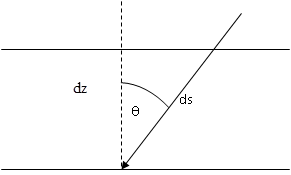 where 
The quantity m=1/ is called the optical mass factor of the atmosphere, which is equal to the mass of a column of atmosphere inclined at an angle of  to the mass of a vertical column of atmosphere
Chapman function
In the case of a flat-parallel atmosphere, we reduce the number of independent variables to 5, as only one Cartesian coordinate „z” remains. 
Even if the atmosphere is horizontally homogeneous, the curvature of the Earth becomes apparent for large zenith angles (>60 ). 
In the case of a flat-parallel atmosphere, the geometrical path of radiation just at the horizon becomes infinite, while in reality the path is obviously finite. Let us note that in Poland, during the shortest days in December, the sun's noon top does not exceed 15o , so this approximation cannot be used. 
Therefore, the Chapman function                     is introduced, which is equal to the optical mass of the atmosphere (air mass factor) and depends on the radius of the Earth R and the cosine of the zenith angle  and for an isothermal atmosphere with temperature T has the form:
Chapman function
whereas M is the molar mass of the air, g the gravitational acceleration, R the universal gas constant and Ro is the radius of the Earth. 
For a zenith angle of 90o (the Sun is at the horizon), the Chapman function is about 37. This means that as much radiation passes through the atmosphere as if it were at the zenith. 
The above formula does not take into account atmospheric refraction, which for a zenith angle of 90o is maximum and is about 0.5o.
Boundary conditions at TOA (top of the atmosphere)
The radiative transfer equation requires the boundary conditions to be specified, which in the case of the atmosphere must be at the upper boundary of the atmosphere and at the earth's surface. 
In the first case, we assume that there are no other sources of radiation apart from the sun and that solar radiation does not affect longwave (>4m) radiation. 
Thus, the boundary condition at the upper boundary of the atmosphere is of the form (the so-called top-down radiation radiance)

where Fo is the solar spectral constant and () is the Dirac delta, since we assume that the angular width of the sun is neglected
Boundary conditions at the surface
The second boundary condition (at the surface) cannot be written in the same way as at the upper boundary of the atmosphere because the bottom-up radiation depends on the radiation incident on the earth's surface. 
The boundary condition at the surface thus boils down to a condition linking the radiation going up just above the surface and the radiation going down. 
We thus define the term albedo A, by which we shall understand the ratio of the intensity of the radiation reflected from the surface to the intensity of the radiation incident on the surface
Boundary conditions at the surface
However, the albedo definition applies only to the radiance and not to the radiance, which appears in the radiation transfer equation.
Furthermore, most surface types show a strong dependence of albedo on the angle of incidence of the radiation. 
The distribution of the radiation (radiance ) of the sky depends on many factors, so the albedo thus defined is also a function of the incident radiation. 
In addition, therefore, the so-called bi-directional reflectance distribution function (BRDF-Bidirectional Reflectance Distribution Function) is introduced, which depends on four angles: two related to the incident radiation and two to the direction of observation of the reflected radiation. 
The BRDF is defined in such a way that its value already depends only on the properties of the surface itself. The bidirectional reflectance is the ratio of the radiation reflected from the ground surface to the energy incident on it
BRDF
where             is the radiance of the radiation reflected from the earth's surface at a solid angle around the direction    .
Typical surfaces fall between two extreme types: fully diffuse and specular. 
A case of the first is e.g. snow, sand. 
The second is a mirror, but also an approximately flat ocean surface. 
If the radiance of the radiation reflected from a totally diffuse surface is independent of the angle of observation then we speak of a Lambert-type surface.
Diffuse (lambert) surface
The BRDF for this surface is independent of the direction of the incident and reflected radiation. Then the bidirectional reflectance is
where  L   is the wavelength-dependent Lambertian reflectance. 
From the definition of the BRDF, the radiance of the reflected radiation is for this surface

Thus, for an ideal Lambertian surface, the reflection from the surface is proportional to the incident radiation flux and does not depend on the direction of observation.
Examples
Suppose solar radiation falls on Lambert's surface from a direction with radiance

The radiation flux is therefore 
The radiance of the reflected radiation in the direction is 

For a specularly reflected surface, the radiance of the reflected radiation is proportional to the radiance of the incident radiation and limited to the direction 

The zenithal and azimuthal angles of the reflected radiation are = ’, therefore, and
The proportionality constant is a spectral function of reflection 
which depends on the angle of reflection              and the frequency (wavelength).
Mirror surface
For solar radiation from a direction, the radiance of the reflected radiance has the form and the corresponding flux
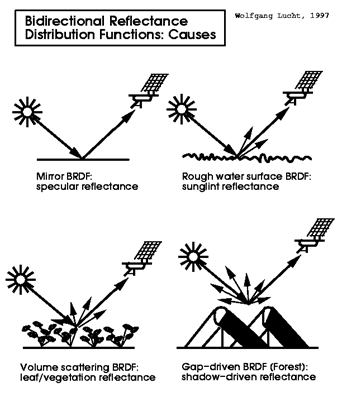 In general, reflection from a surface is the sum of specular and diffuse reflection

The reflected radiance is


The specular reflection is determined from the Fresnel equations based on the optical constants. 
This applies only to the surface of water, as only in this case is the specular reflection dominant. 
In the case of flat water, the albedo strongly depends on the zenith angle of the sun and for small zenith angles it is approximately constant at around 0.02. 
Above an angle of 40o , the albedo starts to increase rapidly and for a zenith angle of 70 o  is already 0.2.
Albedo
Consider solar radiation incident on the earth's surface from the direction of 
The reflected by the surface radiance is


The diffuse radiation flux from the ground surface is expressed by the formula

and albedo

where 2 in the expression stands for integration after the semisphere
Spherical albedo
It is convenient when discussing the energy balance of the whole Earth. 
To simplify the situation, we will assume that the optical properties of the planet are homogeneous over the entire sphere. 
Let us consider the contribution from a ring on the Earth for which the zenith angle of the Sun is o. 
If we denote by R the radius of the Earth, the magnitude is the radius of the ring on the sphere                and its surface area is  

The solar radiant energy incident     on this ring is equal to the product      and the area of the ring
Spherical albedo
The energy reflected by the ring is therefore 

Integrating over the entire disk gives the total energy reflected from the earth's surface. 
The spherical albedo is defined as the ratio of the reflected energy integrated over the disk to the incident energy.
Radiative transfer equation final notes
Having defined the boundary conditions, we return to the radiative transfer equation in the atmosphere. As stated above, solar radiation at the upper boundary of the atmosphere is written in terms of the product of Dirac deltas. Taking this into account leads to the following form of the transfer equation




The minus appearing on the left-hand side in the radiation transfer equation is due to the fact that, for downward radiation, the zenithal angle is greater than 90o and so the cosine of this angle is negative. 
The first term in the source function is related to infrared emission, the second to single scattering of solar radiation and the third to multiple scattering. The last term, as one might expect, causes the most problems when solving the radiative transfer equation.